“Originality is a by-product of sincerity”~Marianne Moore
My Life
Sarah Wolfe Escamilla
My Life…
Born and raised in Piqua, Ohio
      Lived in El Paso, Texas and currently resides in Anthony, New Mexico
      German and Hispanic descent 
      Mother of three, two who have health impairments
      Self-advocate for those who are in the special needs realm
      Avid reader and bibliophile
      Exercise enthusiast
 Education
      Attended Edison State Community College, majored in  Industrial Management then transferred to Doña  Ana Community College, majored in Library Technology
     Meritorious graduate ’07
     Currently attending New Mexico State University, a junior majoring in   history
     GPA 3.9
Paragon Learning Style
PLSI con’t.
Warmly enthusiastic
High spirited
Ingenious
Imaginative
Able to do almost anything that interest them
Quick with a solution for any difficulty
Ready to help anyone with a problem
Often rely on their ability to improvise instead of preparing in advance
Can usually find compelling reasons for whatever they want
Professional goals
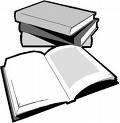 Graduate with a Bachelor of Arts-History
 Take the state Teaching Certificate in order to obtain employment  while continuing my education
Apply at community colleges which offer non traditional hours in order to balance work and school
Enroll in a Masters program for Librarians
“It takes courage to grow up And become who you really are”
               ~ E. E. Cummings
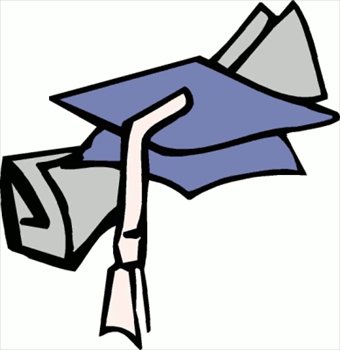